Моделирование динамики камня, движущегося по льду при игрев керлингВыпускная квалификационная работа
Студент: Шилов Михаил Александрович, гр. 5030103/90301
Научный руководитель: Иванова Елена Александровна, профессор ВШТМиМФ, д. ф-м. н.
Актуальность работы
Задача моделирования динамики камня, движущегося по льду при игре в керлинг, - частный случай фундаментальной задачи о движении твердого тела по шероховатой поверхности.
Задача динамики камня для керлинга, движущегося по льду, - открытый вопрос в науке.По мнению многих специалистов (например, Пеннера), ни одна из существующих моделей не объясняет динамику керлинга.
2
Цели и задачи
Рассмотреть две вспомогательные задачи:✓ задача о движении тонкого плоского кольца, контактирующего с шероховатой поверхностью в трех точках;✓ задача о движении цилиндра, контактирующего с шероховатой поверхностью в трех точках, расположенных на некоторой окружности,- исследуя влияние асимметрии расположения точек, смещения центра масс 𝐶 из геометрического центра 𝑂 кольца или окружности, высоты ℎ центра масс над плоскостью контакта на отклонение траектории от направления начальной скорости.
На основе вспомогательных задач перейти к моделированию непосредственно динамики камня, движущегося по льду при игре в керлинг.
3
Предварительные сведения
Снаряд – тело вращения, опирающееся на плоскость кольцевым основанием (рисунок 1).
Поверхность льда покрыта пебблами (количество тех, которых касается кольцевая поверхность в каждый момент времени, оценивается 40-100 штуками).
Свипинг – натирание льда щетками.
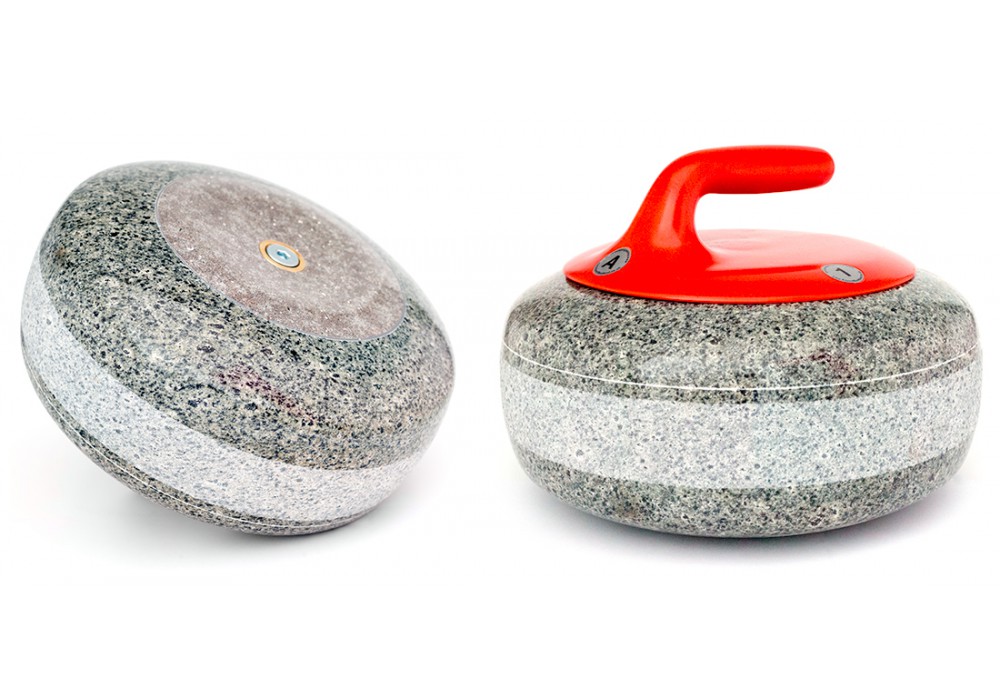 Рисунок 1. Камень для керлинга
4
Аспекты моделирования
моделирование коэффициента трения
моделирование нормальной нагрузки
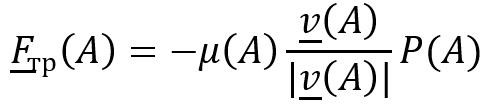 5
Моделирование трения
6
Задача 1. Задача о движении тонкого плоского кольца, контактирующего с шероховатой поверхностью в трех точках
7
Влияние положения точек контакта с поверхностью на траекторию кольца
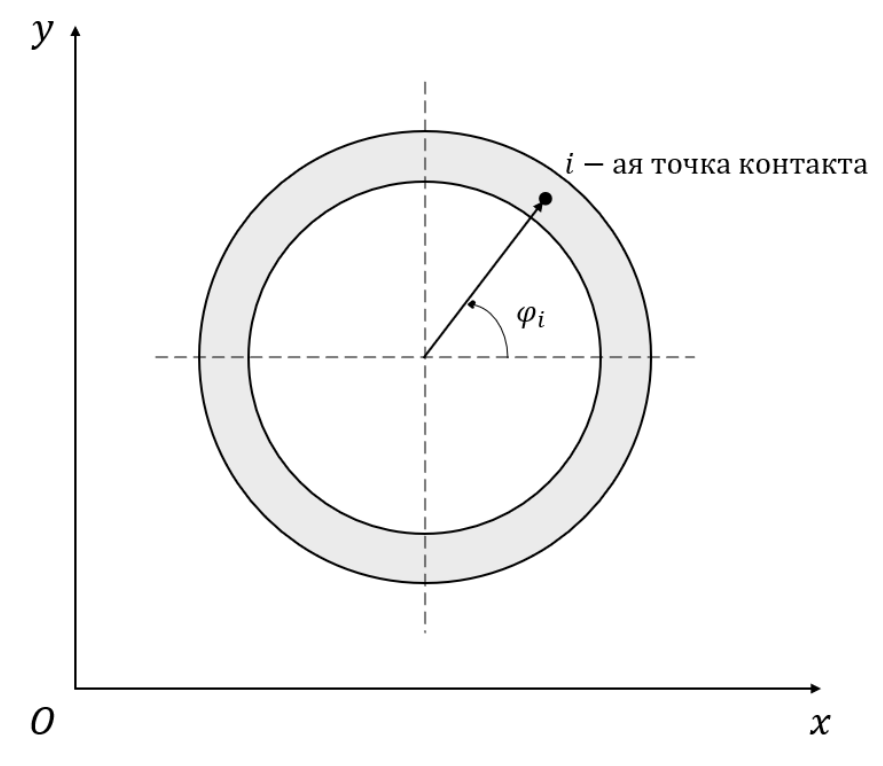 Рисунок 2. Описание положения точек контакта
8
Влияние положения точек контакта с поверхностью на траекторию кольца
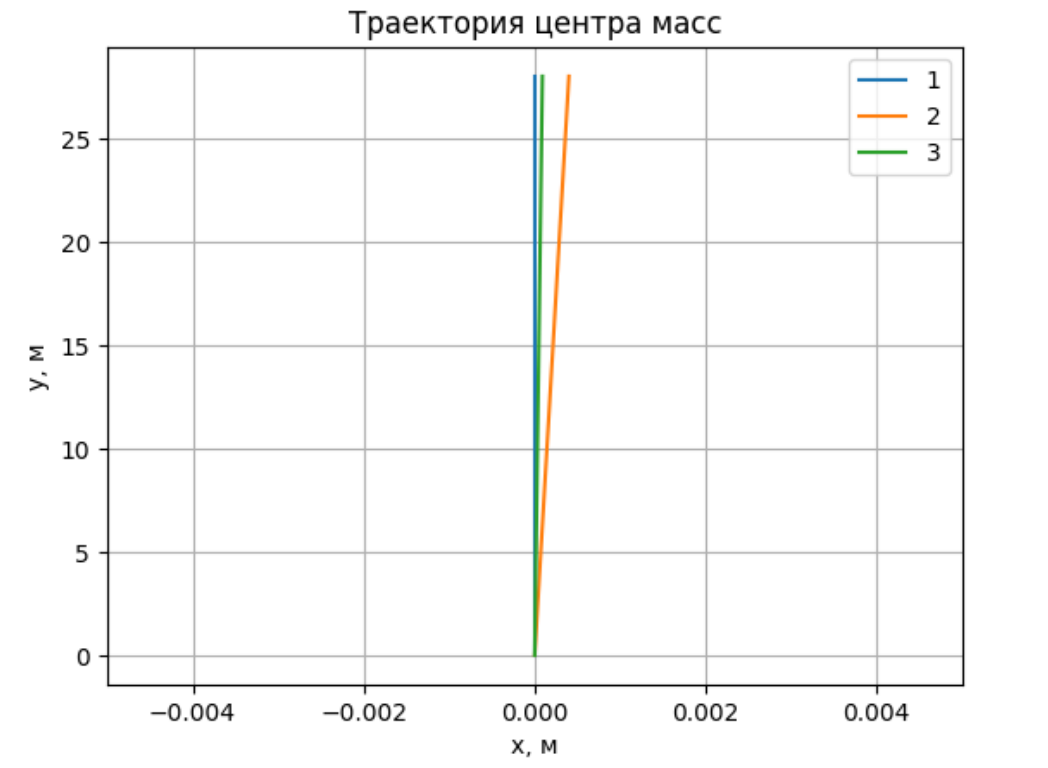 Рисунок 3. Влияние расположения трех точек на траекторию в задаче о плоском кольце
9
Влияние смещения центра масс из геометрического центра кольца на траекторию кольца
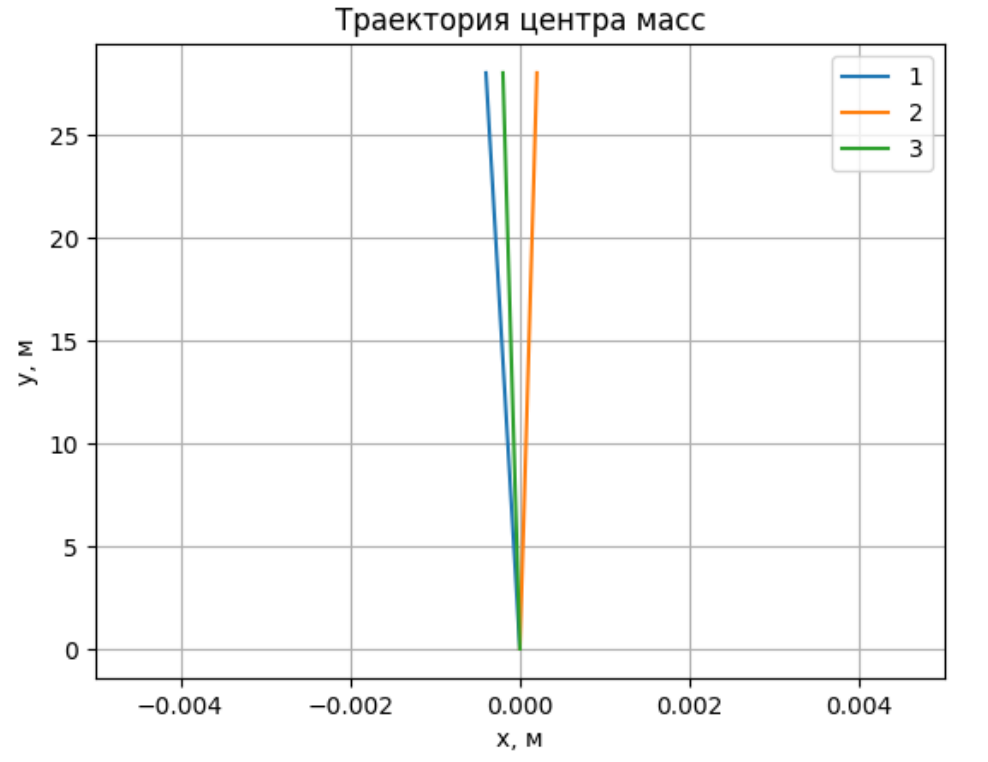 Рисунок 4. Влияние смещения центра масс на траекторию в задаче о плоском кольце
10
Задача 2. Задача о движении цилиндра, контактирующего с шероховатой поверхностью в трех точках, расположенных на некоторой окружности
11
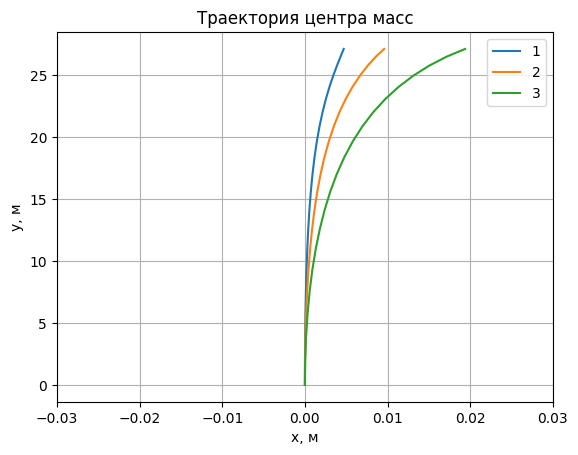 Рисунок 5. Влияние высоты центра масс над шероховатой поверхностью на траекторию
12
Выводы по рассмотренным задачам
Случай плоского кольца не дает соответствующих реальности керлинга отклонений ни качественно, ни количественно.
Решающее значение для отклонения траектории приобретает наличие высоты у тела, а именно высота центра масс тела над шероховатой поверхностью.
Качественное несовпадение в задаче о цилиндре: камень для керлинга отклоняется в другую сторону.
Количественное совпадение в задаче о цилиндре: величина отклонения, соответствующего реальности, не достигается на значении реальной высоты центра масс камня для керлинга.
13
Подходы к моделированию динамики камня для керлинга
Замечание. Наличие точек контакта в количестве более трех штук не позволяет решить задачу с использованием только законов баланса.
Первый подход:- использование модели плоского кольца;- равномерное распределением нормальных давлений по кольцу;- асимметрия коэффициента трения.
Второй подход:- использование модели цилиндра;- линейное распределение нормальных напряжений.
14
Моделирование динамики камня для керлинга как плоского кольца
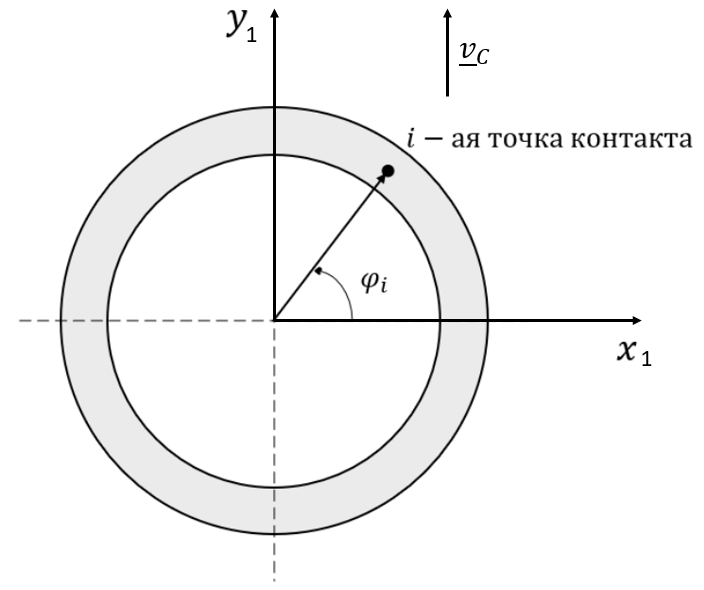 Рисунок 6. Введение подвижной системы координат
15
Моделирование динамики камня для керлинга как плоского кольца
16
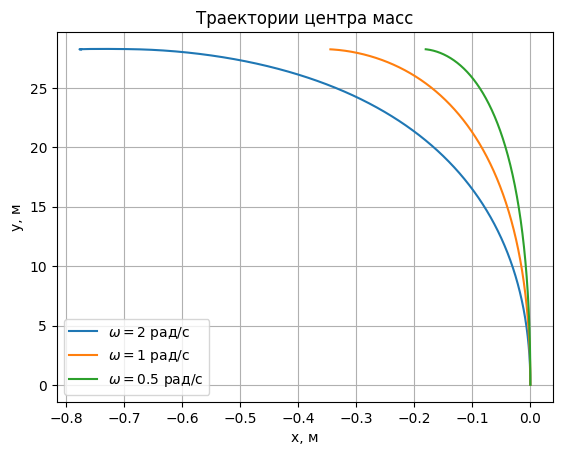 17
Сравнение с экспериментальными данными
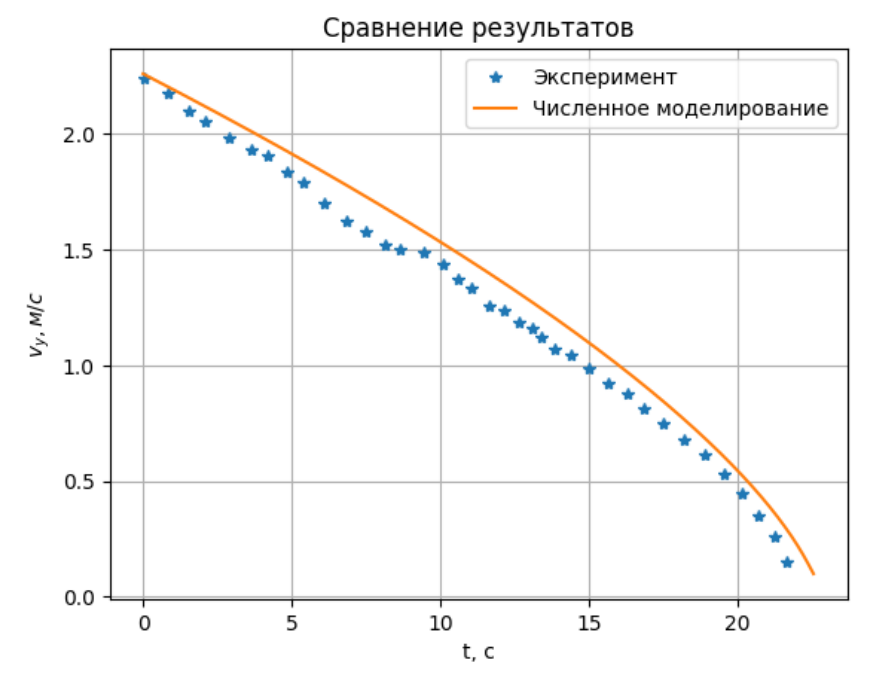 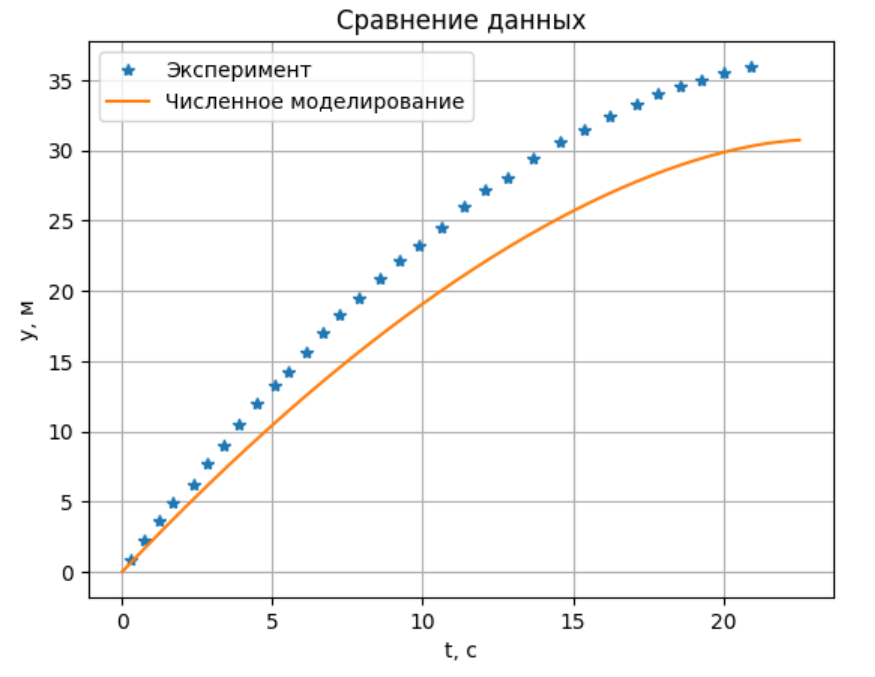 Рисунок 9. Продольное смещение
Рисунок 8. Вертикальная составляющая скорости
18
Сравнение с экспериментальными данными
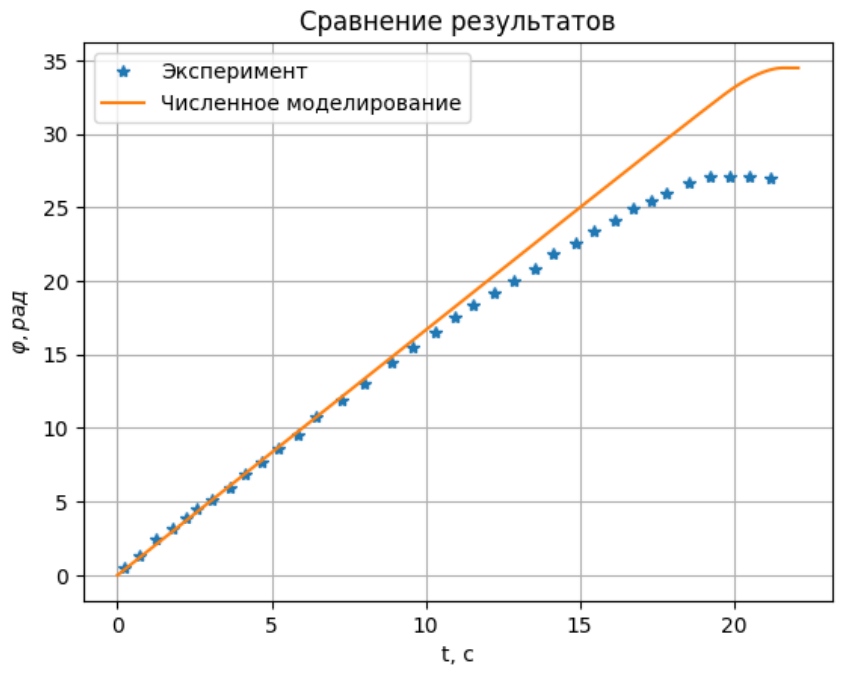 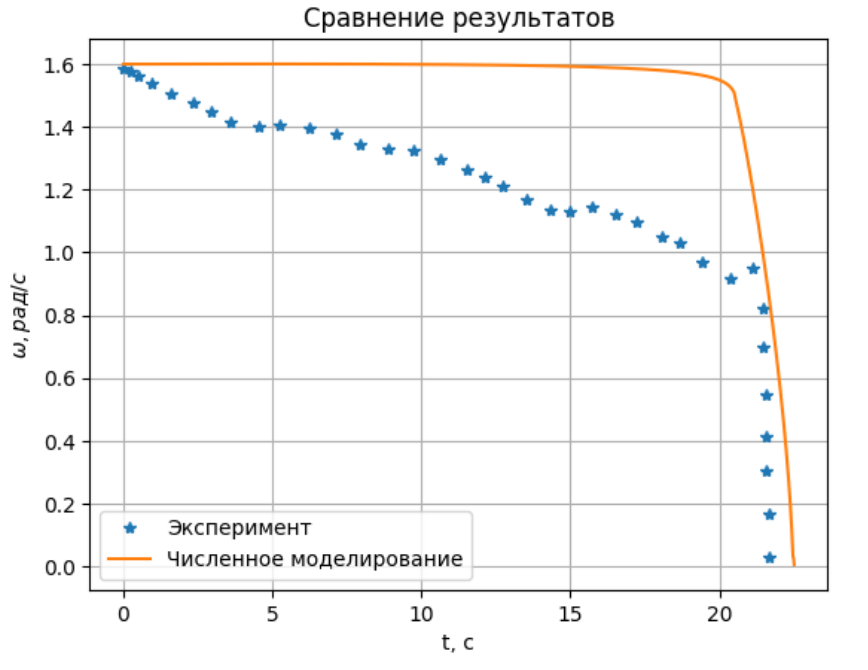 Рисунок 11. Угол поворота
Рисунок 10. Угловая скорость
19
Моделирование динамики камня для керлинга как цилиндра
20
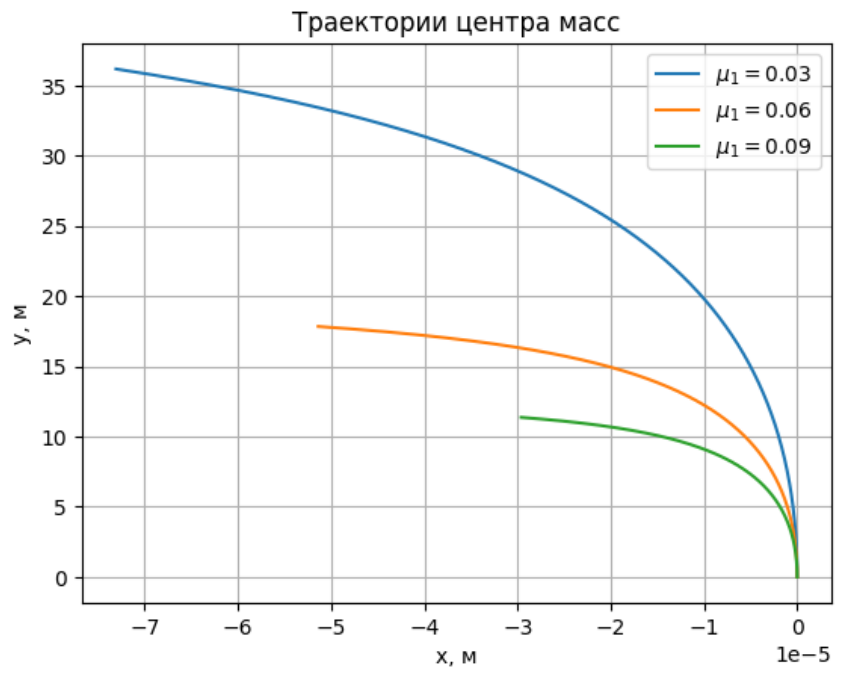 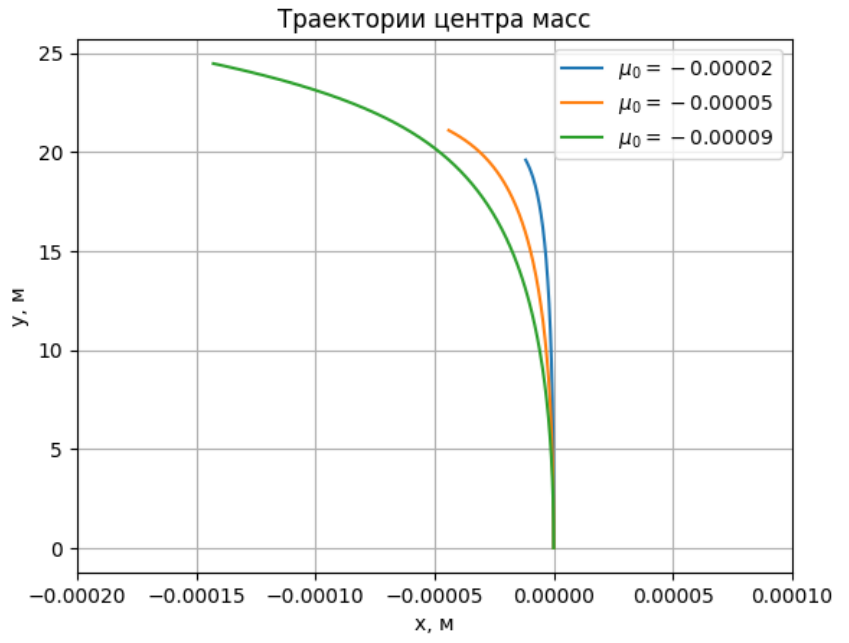 21
Выводы
Использование модели плоского кольца и введение асимметрии коэффициента трения позволяет получить достаточно хорошие качественные и количественные результаты.
Использование модели цилиндра, введение линейного распределения нормального давления и линейной зависимости коэффициента трения от числа Гюмбеля позволяет получить эффекты керлинга лишь на качественном уровне (при определенных значениях параметров).
Использование разных подходов – попытка найти компромисс между теми или иными допущениями, однако точное качественное и количественное описание эффектов керлинга – открытый вопрос в науке.
22
Спасибо за внимание!